Proverbs 24:3–4
By wisdom a house is built, and by understanding it is established; by knowledge the rooms are filled with all precious and pleasant riches.
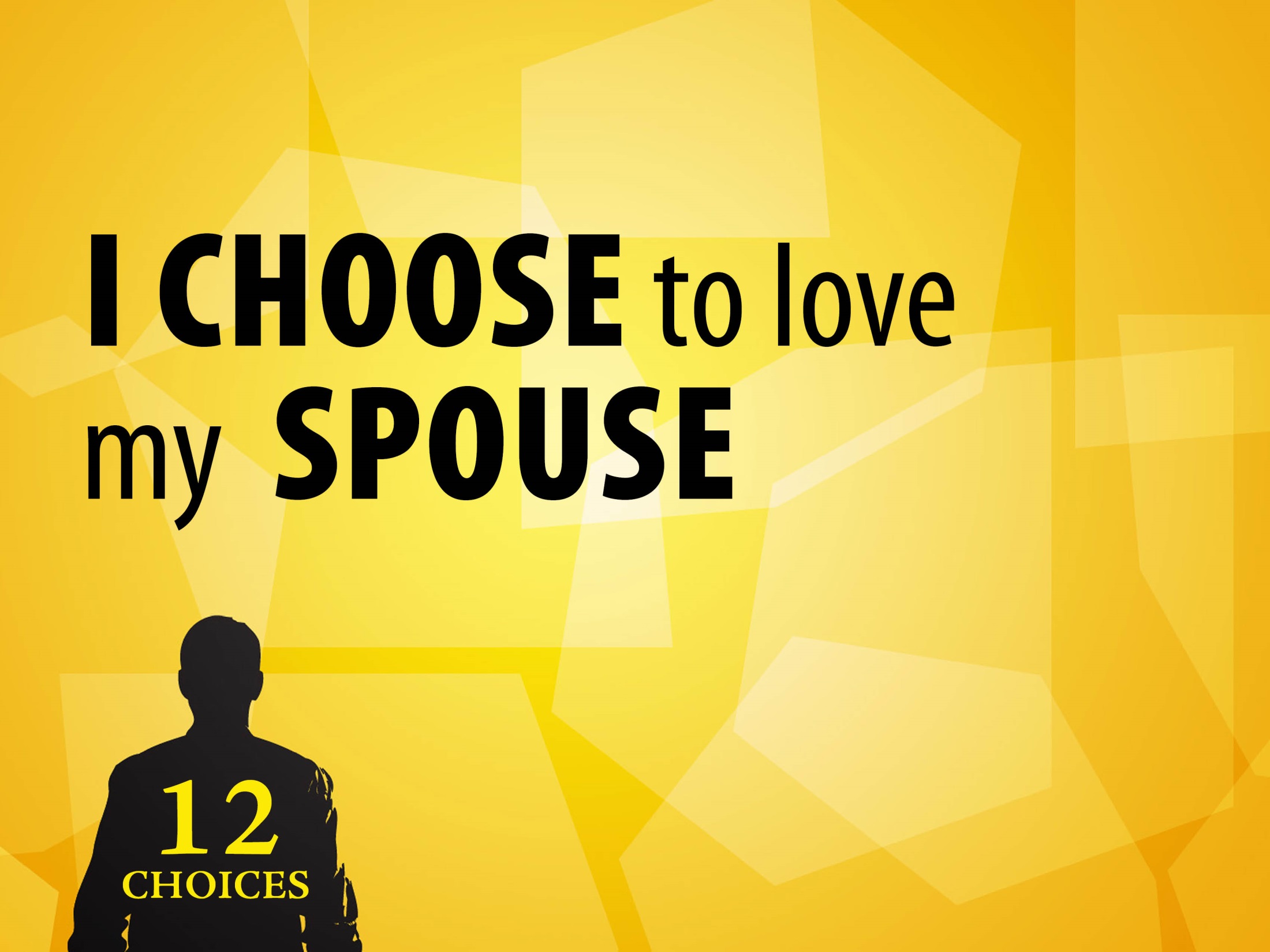 Love is leaving mom and dad and standing on your own four feet.
Genesis 2:24
This is a new home.
Love is embracing the principles of permanence.
We live in a free agent world. 
Genesis 2:24Matthew 19:4–6
Love is coming together as one in unselfish acceptance.
Genesis 2:24
Ephesians 5:28–29
Love is the delight of sexual intimacy.
Genesis 2:25
1 Corinthians 7:2–5Hebrews 13:4
Love is best friend communication.
Genesis 2:18
1 Peter 3:7
Love is honoring her as the most important person in your life.
1 Peter 3:7
Love is responding in loving submission to his headship.
1 Peter 3:5–6
Ephesians 5:22–24